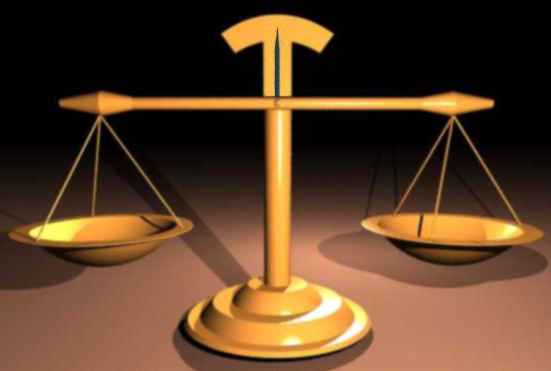 r + 16
=
-7
Solve r + 16 = -7
Think of this equation as a balance scale.
Whatever you do to one side has to be done to the other to keep it balanced!
Draw “the river” to separate the equation into 2 sides

Subtract 16 from both sides

Simplify vertically

Check your answer by substituting your answer back into the problem
Solve r + 16 = -7
- 16	  -16
 r          = -23

-23 + 16 = -7
Answer Now
Solve x + 2 = -3Get the variable by itself.  What is your first step?
Add 2 to both sides
Subtract 2 from both sides
Add 3 to both sides
Subtract 3 from both sides
Draw “the river” to separate the equation into 2 sides

Subtract 2 from both sides

Simplify vertically

Check your answer by substituting your answer back into the problem
Solve x + 2 = -3
- 2	 - 2
   x       = -5

  -5 + 2 = -3
Be sure to check your work!! 
There is no reason why you should miss a problem!
Answer Now
Solve  8 = m - 3
m = 5
m = 11
m = 24
m = 8/3
When solving equations, we want to eliminate double signs.
y + (-3) = 8 
is rewritten as 
y – 3 = 8
p – (-5) = 6 
is rewritten as
p + 5 = 6
As a general rule, replace “+ (-  )” with “–” and “– (-  )” with “+”. This will make things less confusing in the future!
Solve y + (-3) = 7
Draw “the river” to separate the equation into 2 sides

Eliminate the double sign

Add 3 to both sides

Simplify vertically

Check your answer by substituting your answer back into the problem
y – 3  = 7
 	   + 3	    +3
     y        = 10

 10 – 3 = 7
Draw “the river” to separate the equation 
	into 2 sides

Eliminate the double sign

Subtract 2 from both sides

4.	Simplify vertically

5.	We haven’t gotten x by itself. If we read this aloud, it is “the opposite of x equals -1”. What would x be equal?

6.	Check your answer
Solve. -x - (-2) = 1
-x + 2 = 1
 	      - 2   - 2
     -x       = -1
      x        =   1
    -(1) + 2 = 1
Answer Now
Solve -y – (-3) = 7
y = 10
y = 4
y = -10
y = -4
Solve  -5t = 60
Draw “the river” to separate the equation into 2 sides

Divide both sides by -5

Simplify

Check your answer
-5     -5       
               t = -12

   -5(-12) = 60
Draw “the river”

Divide both sides by 6

Simplify

Check your answer
Solve    15 = 6n
6	  6
     2.5 = n

   15 = 6(2.5)
Answer Now
3) Solve -3v = -129
v = -126
v = -43
v = 43
v = 126
Solve
Draw “the river”

Clear the fraction – multiply both sides by 4

Simplify



Check your answer
4 · 	         ·4
       
     x   =  -48
Solve        = 18
Draw “the river”

Clear the fraction – multiply both sides by 3

Simplify

Divide both sides by 2

Simplify

Check your answer
3 · 	 = 18 · 3

  2x   = 54
   2        2
     x   = 27
Answer Now
6) Which step clears the fraction in
Multiply by 3
Multiply by 5
Multiply by -12
Multiply by -5
Answer Now
Solve
b = -56
b = -14
b = 14
b = 56
To solve two-step equations, undo the operations by working backwards.
Example:

Ask yourself, 
What is the first thing I need to undo?
What is the second thing?
PEMDAS
Pemdas backwards
Draw “the river”

Add 1 to both sides
Simplify

Divide both sides by 2
Simplify

Check your answer
Solve 2x - 1 = -3
+ 1	  + 1
    2x     =  -2
     2           2
      x     =  -1
2(-1) - 1 = -3
-2 – 1 = -3
Solve
Draw “the river”

Add 4 to both sides
Simplify

Clear the fraction -Multiply both sides by 3
Simplify


Check your answer
+ 4  + 4
     3 ·  		  · 3
          x  =  36



     12 – 4 = 8
Answer Now
Solve 3y – 1 = 8
y = 3
y = -3
y = 
y =
Answer Now
Solve
d = -7
d = -19
d = -17
d = 17
Answer Now
Solve 5z + 16 = 51
z = -35
z = -7
z = 35
z = 7